The Queen's Commonwealth: Monarchy and the End of Empire, 1945-2011Philip Murphy8 July 2014
1
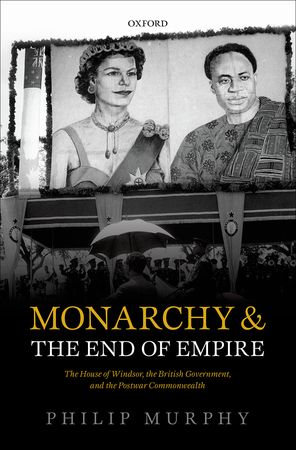 10 March 2014
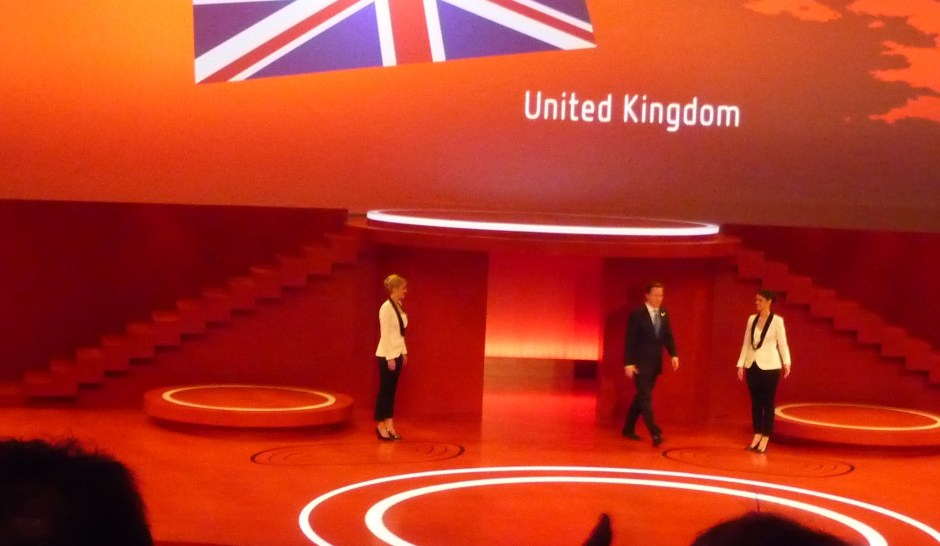 3
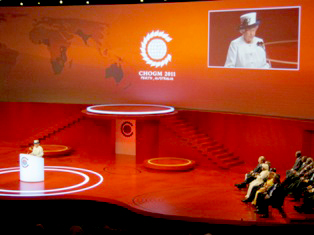 4
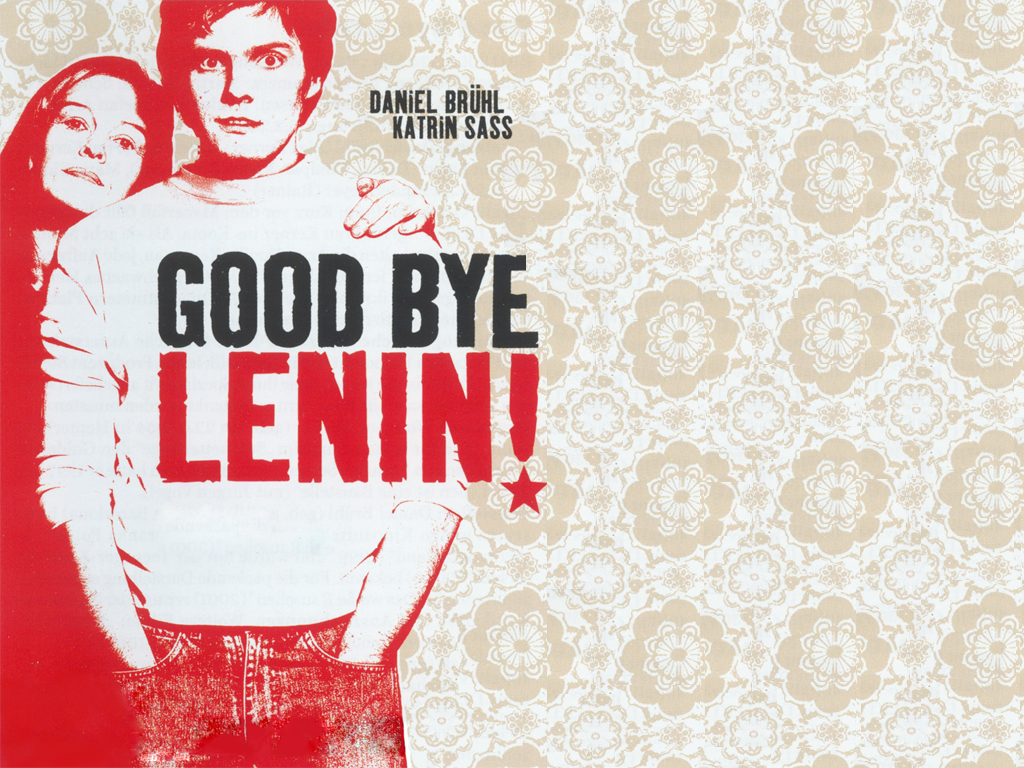 5
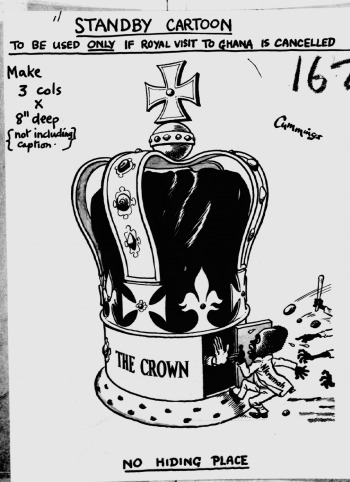 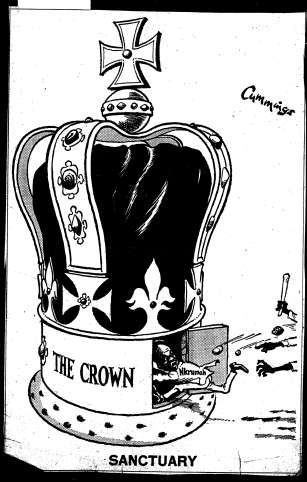 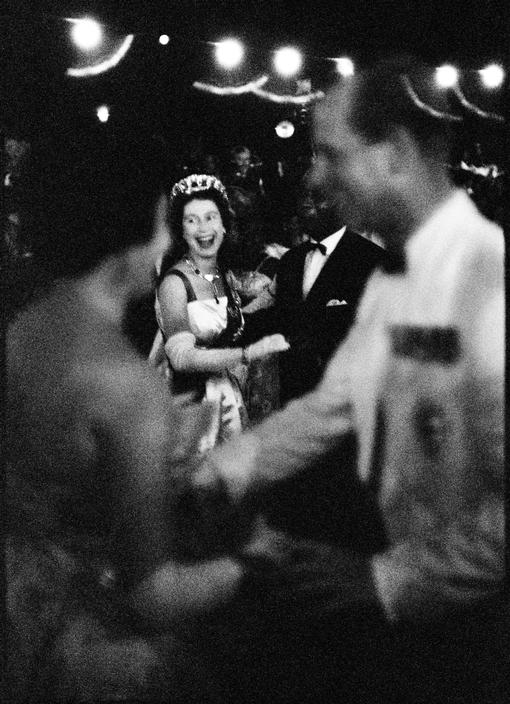 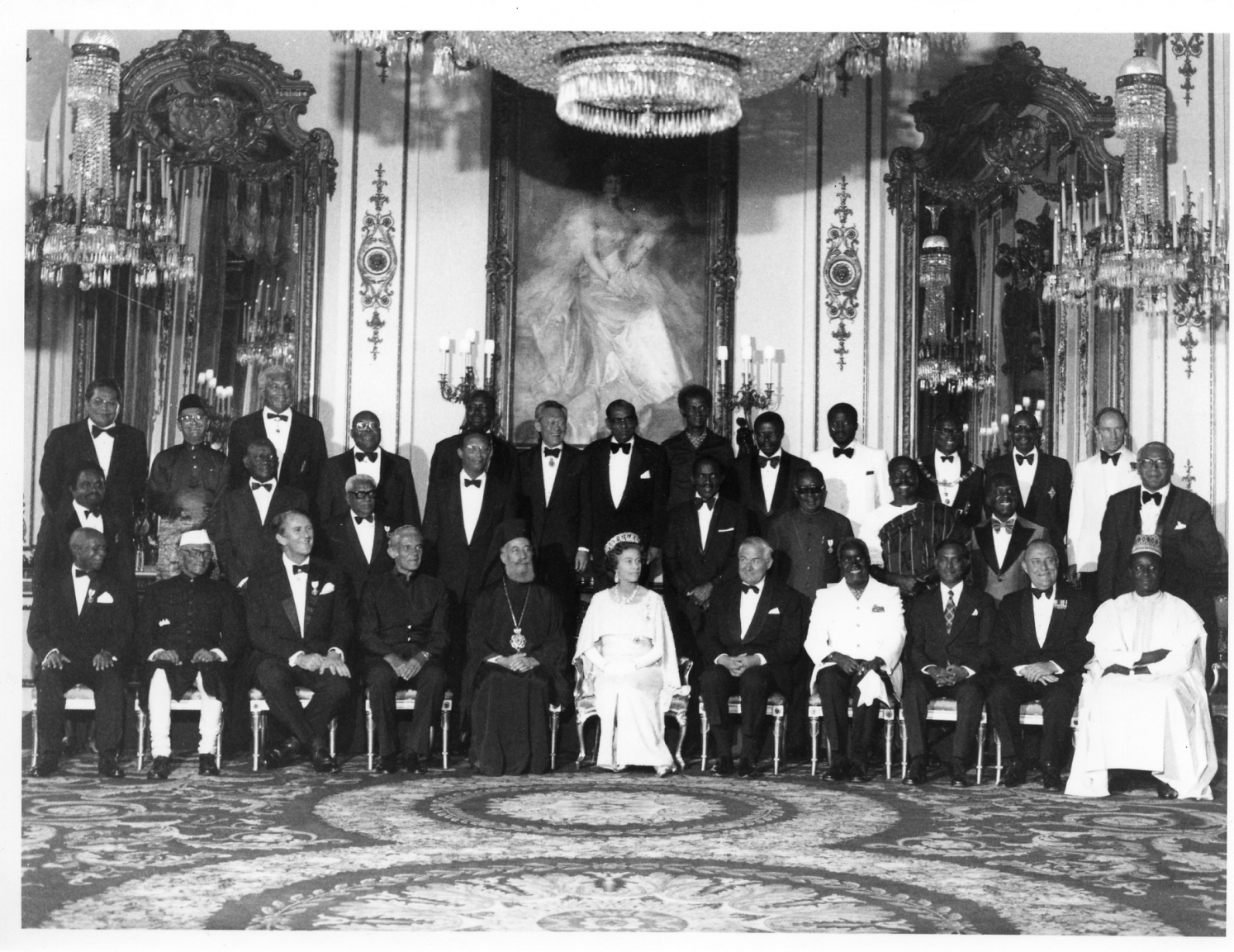 9
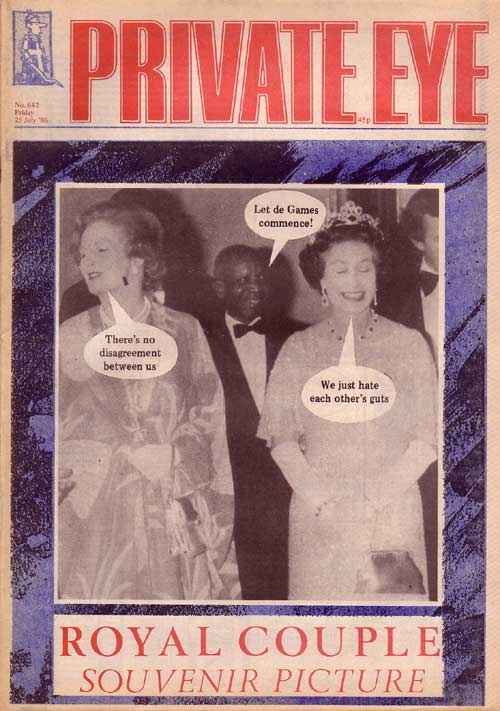 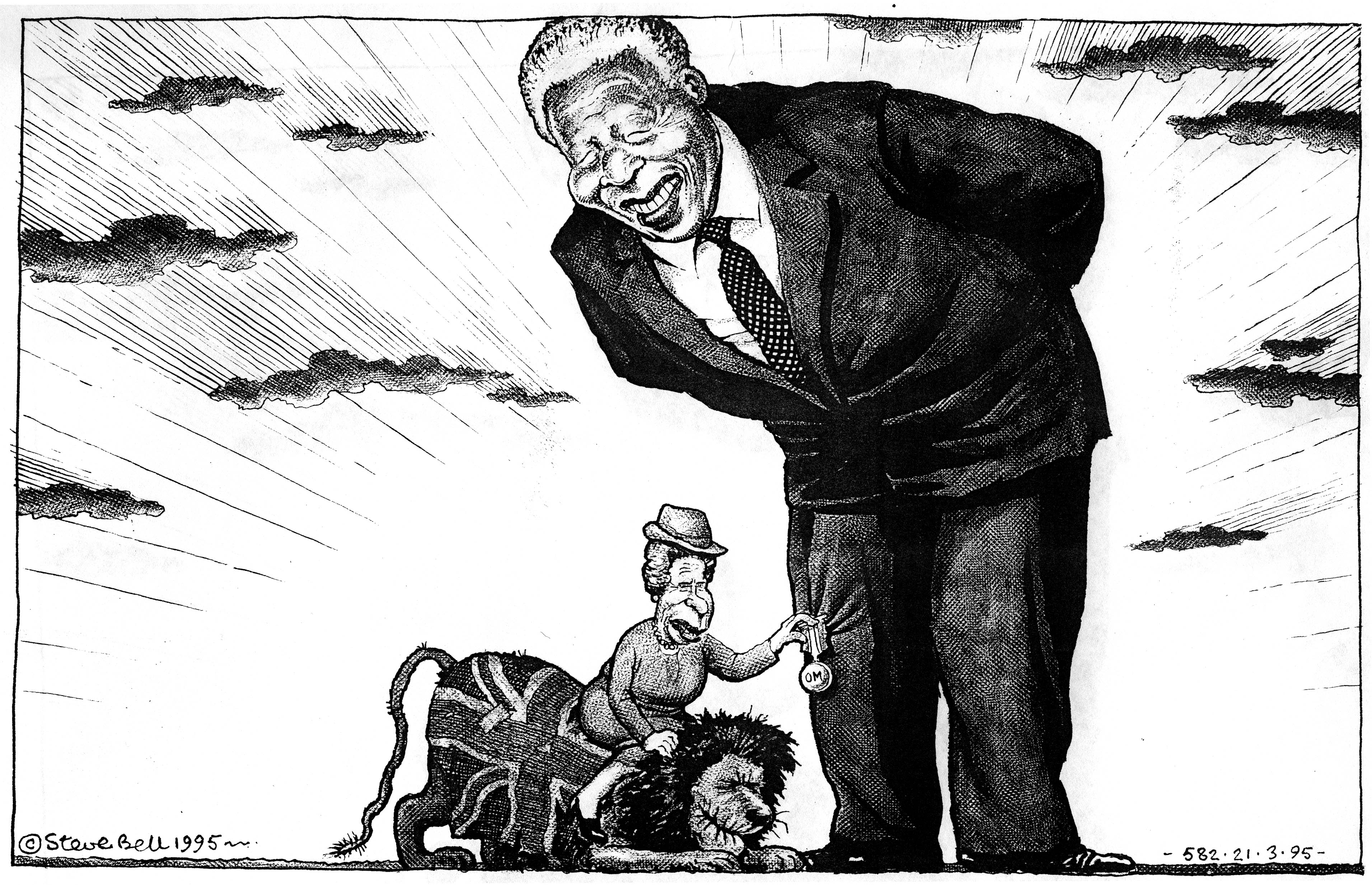 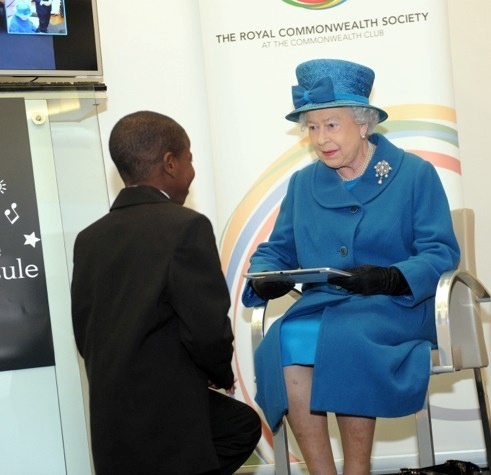